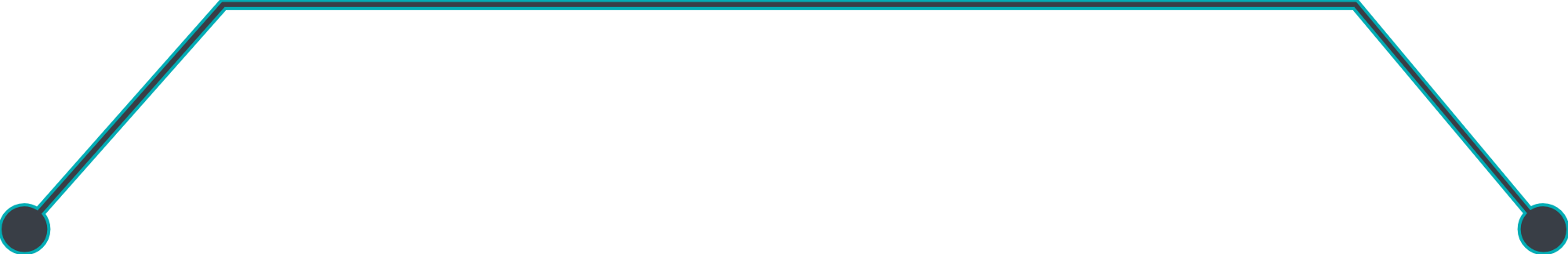 قوى التنافس
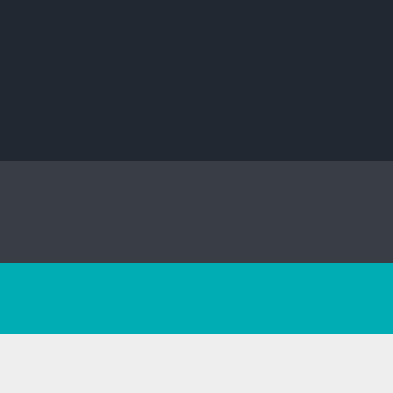 قوى التنافس الخمس لبوتر:
تحليل القوى الخمس لبورترPorter’s Five Forces) )
   هو إطار عمل يساعد في تحليل مستوى المنافسة داخل صناعة معينة. إنه مفيد بشكل خاص عند بدء عمل تجاري جديد أو عند دخول قطاع صناعي جديد. سُمي النموذج نسبةً إلى “مايكل بورتر” الأستاذ في كلية “هارفارد للأعمال” الذي ابتكر هذا النموذج، ونُشر في كتابه “الاستراتيجية التنافسية: تقنيات لتحليل الأعمال والمنافسين” عام 1980. وفقًا لهذا الإطار، لا تأتي القدرة التنافسية من المنافسين فقط. بدلاً من ذلك ، تعتمد حالة المنافسة في صناعة ما على خمس قوى أساسية,
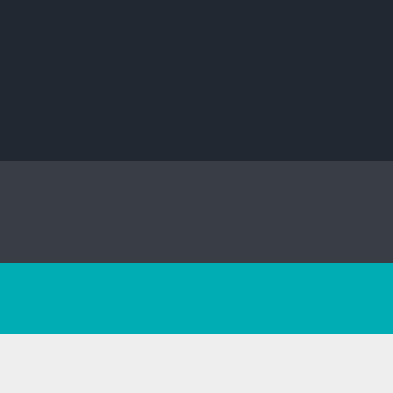 قوى التنافس الخمس لبوتر:
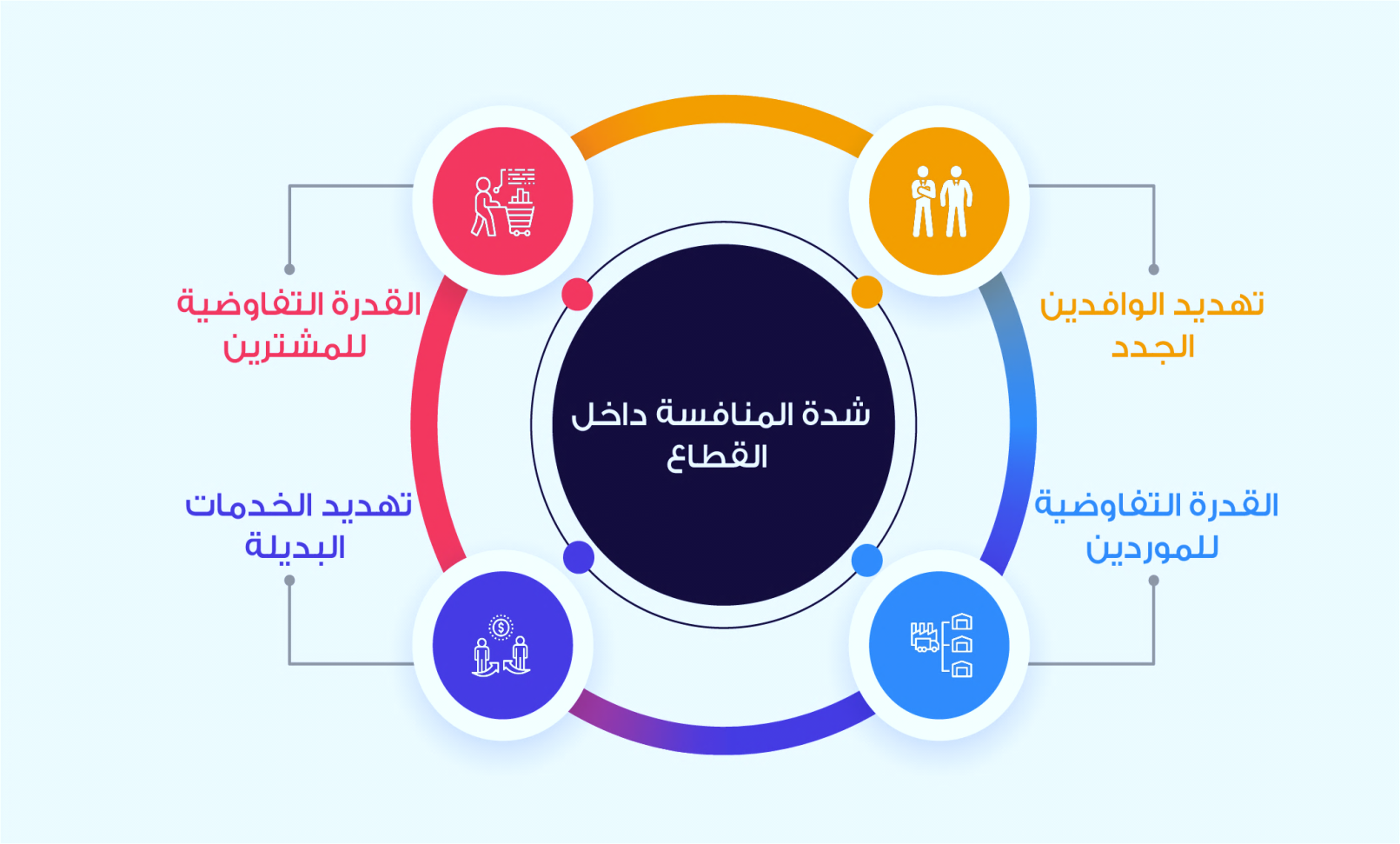 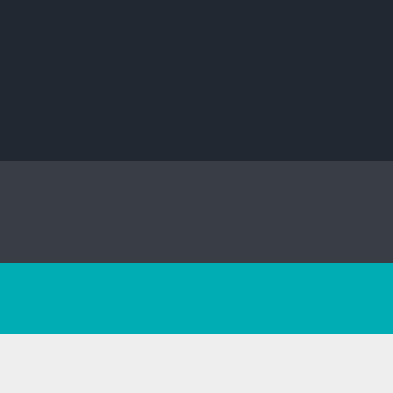 يتم إستخدام نموذج القوى الخمس لبورتر على نطاق واسع بين مختلف أنواع الشركات أو المصانع لفهم العوامل التي تؤثر على ربح الشركات، ويمكن أن تساعد في اتخاذ قرارات محددة سواء لدخول مجال محدد، أو لزيادة القدرات داخل صناعة معينة، أو تطوير الاستراتيجيات التنافسية. يؤخذ أيضًا في الاعتبار دورة حياة الصناعة حيث تكون المراحل الأولى هي الأصعب، بالإضافة إلى التفكير في السمات المتغيرة.
1-تهديد المنتجات البديلة:
 إن وجود منتجات بديلة خارج نطاق المنتج التنافسي العام يزيد من ميول المستهلكين إلى السلع البدائل
- نزوح المشترين إلى السلع البديلة.
- المنافسة السعرية للبضائع البديلة.
- تكلفة الفرصة البديلة التي يتكبدها المشتري.
- مدى تمايز المنتجات في تصور المشتري.
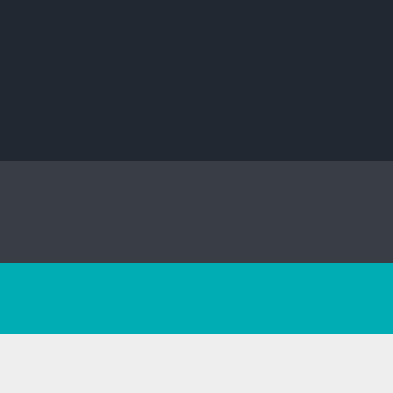 2- تهديد دخول منافسين جدد: 
الأسواق المربحة التي تدر عوائد عالية تجتذب الشركات. وهذا يخلق وجود العديد من الشركات المنافسة في السوق مما يتسبب بانخفاض الربح الجزئي للشركة. وما لم يتم الحد من دخول شركات جديدة من قبل الشركات التي تشغل السوق، فإن معدل الربح سينخفض إلى مستوى تنافسي .
وجود حواجز للدخول (براءات الاختراع، والحقوق، الخ.)
 اختلافات المنتج
العلامة التجارية.
تكاليف التبديل وتكاليف التعمق.
متطلبات رأس المال.
إمكانيات الولوج إلى قنوات التوزيع.
ايجابيات ومنافع التكلفة المطلقة.
ايجابيات ومنافع منحنى التعلم,
ردة الفعل الانتقامي المتوقعة من جانب المنافسين الحاليين في السوق.
السياسات الحكومية.
- مدى تمايز المنتجات في تصور المشتري.
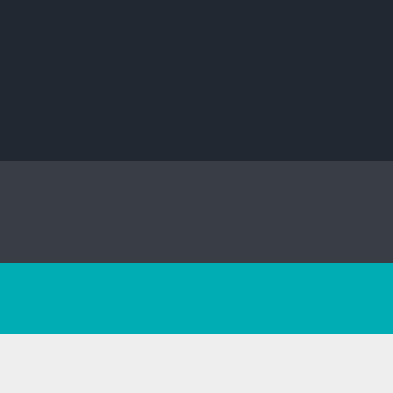 3- حدة المنافسة من الخصوم:  وهي أهم قوة في النموذج
في معظم الصناعات تعد المنافسة من الخصوم المحدد الرئيسي لقدرة الشركة التنافسية في الصناعة والمجال الذي ستنافس فيه. أحيانا المنافسين يتنافسون بشكل عدائي وأحيانا المنافسين يتنافسون في مجالات غير السعر مثل المنافسة في الابداع والتسويق وغيرها من المجالات.
- تفاوت وتناوب الافراط في الصناعة.
-عوائق أمام الخروج من السوق.
- التعقيد في المعلومات وعدم التناظر.
- اقتصاديات الحجم الكبير
- مستوى تكلفة الاعلانات.'
- التوفيرات في التكاليف لأحجام السلع الكبيرة.

وتقوم المنظمة في هذه الحالة بالتكامل أو الاستحواذ على منظمات منافسة وهو ما يعرف بالتكامل العمودي
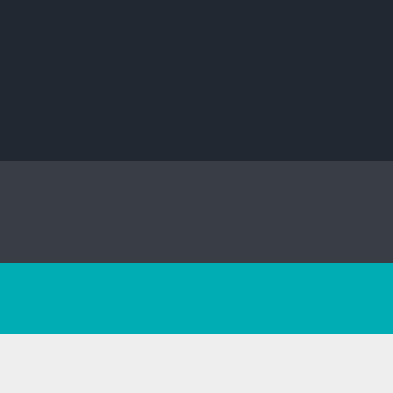 4- القوة التفاوضية للزبائن:
أو ما تعرف أيضا بالقدرة التفاوضية للعملاء. قدرة العملاء على وضع الشركة تحت ضغط ما يؤثر أيضا على حساسية الزبائن للتغيرات في الأسعار.
- نسبة المشترين إلى الشركة.
- درجة الاعتماد على قنوات التوزيع القائمة.
- مدى نفوذ المساومة وبخاصة في الصناعات التي تكون التكاليف الثابتة عالية فيها.
- حجم شريحة المشترين.
- تكلفة التبديل للمشترين بالمقارنة مع تكلفة الشركة للتبديل.
- مدى توافر المعلومات للمشتري.
- توافر المنتجات البديلة.
- مدى حساسية المشتري إلى التغيرات بالأسعار.
- الميزات الفريدة لمنتجات الصناعة المختلفة.
- تحليل حداثة العمليات الشرائية، ترددها وتكرارها، والقيمة المالية.

وتقوم المنظمة بالحد من القوة التفاوضية للعملاء من خلال تبني عملية التكامل الأمامي
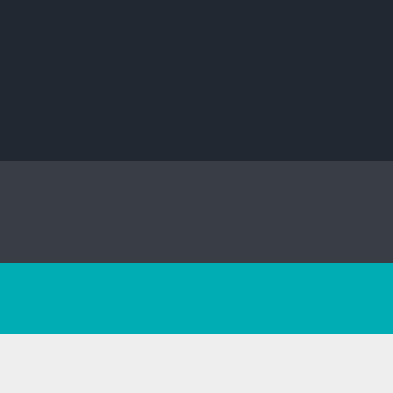 5- القوة التفاوضية للموردين:
أو ما توصف أحيانا بالقدرة التفاوضية لسوق المدخلات. موردي المواد الخام، والمكونات، والعمالة، والخدمات (مثل الخبراء) للشركة يمكن أن يشكلوا مصدر قوى تضغط على الشركة. فالموردين قد يرفضون العمل مع الشركة، أو على سبيل المثال يفرضون أسعار مرتفعة للموارد الخاصة والمهمة.
- تكاليف التبديل للموردين بالمقارنة تكاليف التبديل للشركة.
- درجة التمايز لمدخلات الصناعة.
- توافر مدخلات بديلة.
- نسبة الموردين إلى الشركات.
- تضامن الموظفين (مثل النقابات العمالية).

وتقوم المنظمة بالحد من القوة التفاوضية للموردين من خلال عملية التكامل الخلفي مع سلسلة التوريد
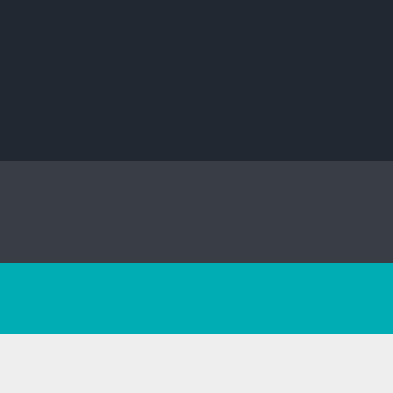 نموذج أوستن:
تحليل التنافس في الدول النامية:
(نموذج قوى التنافس الخمس) والذي قدمه "مايكل بورتر" ، يعتمد بدرجة كبيرة على أسواق وصناعات الدول المتقدمة ، لذا يحتاج هذا النموذج إلى تعديل حتى يمكن للمديرين في الدول النامية الاستفادة منه في تحليل الصناعة وظروف المنافسة.
إضافة عنصر آخر بالإضافة إلى العناصر الخمسة السابقة وهو تصرفات الحكومة باعتبارها القوة السادسة والمطلوب إضافتها إلى نموذج مايكل بورتر كما يرى أوستن.
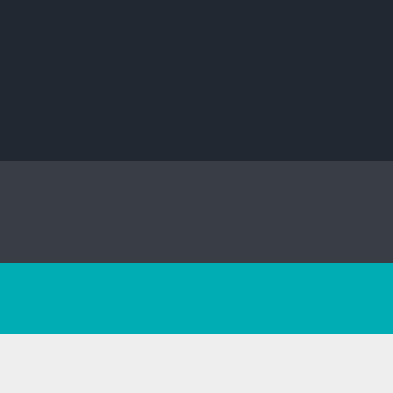